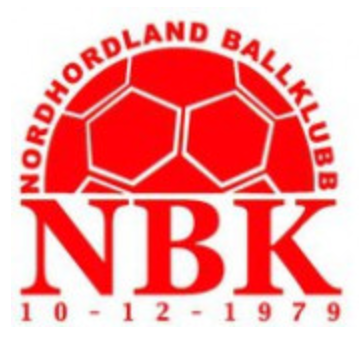 Type økt: Gul
12. aug
Nordhordland BK
Lag: G13 (ungdomsfotball)
Tema: Presspill – Høyt / lavt press
Forsvar / Angrep 
                 AM / MR

          SS  –  DB  –  CWV

      JRS – KA – AN – MTE

                      TG

           AQ  –  AS  –   AOS  
               ABE – SH
          ESF – SF – VTS
            
Lettere å tegne her for hånd.
Oppvarming: 15 min
Oppjogg
Bevegelighet / Skadeforebyggende

Frekkstad: 5 min
3 x 60 sek
3 grupper
Nøye på touch og pasning
Kroppsstilling (åpne opp) 
Slå på rett fot
Rytme og tempo

Tette luker: 15 min
5 x 90 sek
Tydelig 1.F opp å vise seg
De andre «tetter luker»
Kjapt tilbake i ledd etter 1.F jobb
Samme lag som i «kamp»

Forsvar angrep: 20 min
Sette tydelige bilder
Hvem presser hvem
Hvem har kontroll på hvilke rom
Pressignal / Falle av signal
Noen som bytter roller utover? Hvem? 

Kamp: 35 min
4 x 7 min
Begynner fra keeper
Sett opp noen bilder underveis
Flygende coaching

LAG 1:   1-3-4-1
AM + SS, DB, CWV + JRS, KA, AN, MTK + TG

LAG 2:   1-3-4-1
MR + VTS, SF, ESF + AQ, ABE, SH, AOS + AS
AM
MR

SS
DBSF
VTS
ESF
CWV
KA
ABE
AN
SH
JRS
AQ

MTE
AOS
TG
AS

16+2